Small Set Expansion in The Johnson Graph
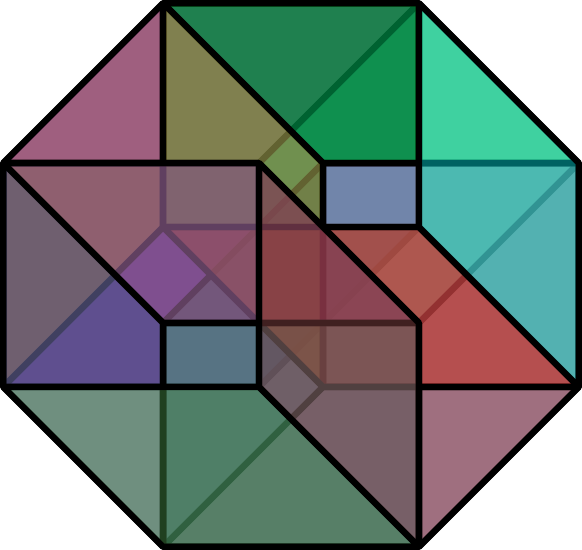 Subhash Khot (NYU), 
Dor Minzer (TAU), 
Dana Moshkovitz (UT Austin), 
Muli Safra (TAU)
The Unique Games Conjecture (2002)
Candidate Hard Unique Game [Khot-M]
xi – xk = bik  (mod p)
For sufficiently large p it is NP-hard: given such a system of equations where 1- of the equations hold, to find a solution that satisfies  fraction of the equations.
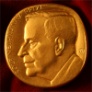 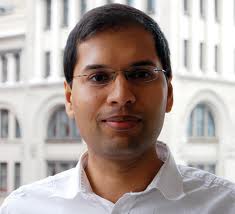 For a large family of problems (including Max-2-SAT, Max-Cut, Vertex-Cover, etc etc), geometric algorithm (semidefinite programming) is best. […,Khot-Kindler-Mossel-O’Donnell,…,Raghavendra,…]
2-2 Games Theorem (2018)
xi  xk = bik (mod p)
For appropriate p it is NP-hard: given such a system of equations where 1- of the equations hold, to find a solution that satisfies  fraction of the equations.
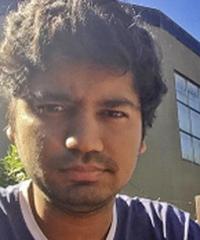 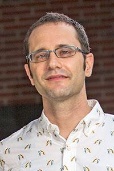 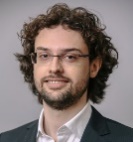 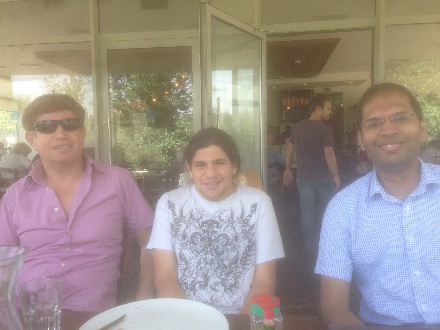 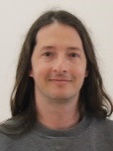 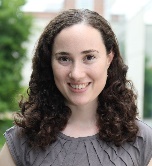 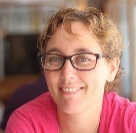 Improved inapproximability results for Vertex-Cover, Independent Set,…
Small Set Expansion in The Grassmann Graph
The last piece in the proof of the 2-2 Games Theorem was to analyze the small non-expanding sets of the Grassmann graph. 

Definition (Grassmann graph): The nodes are linear subspaces of dimension K in a space of dimension N (typically, K<<N). Two subspaces are connected if they intersect in a K-1 dimensional subspace.

This talk is about analyzing the small non-expanding sets of the closely-related Johnson graph. This: (i) was a crucial step towards the Grassmann analysis; (ii) is of independent interest, and (iii) is simpler to describe.
The Johnson Graph
Definition (Johnson graph): The nodes are sets of size K in a universe of size N (typically, K<<N). Two sets are connected if they intersect in L elements (typically, L=(K)).
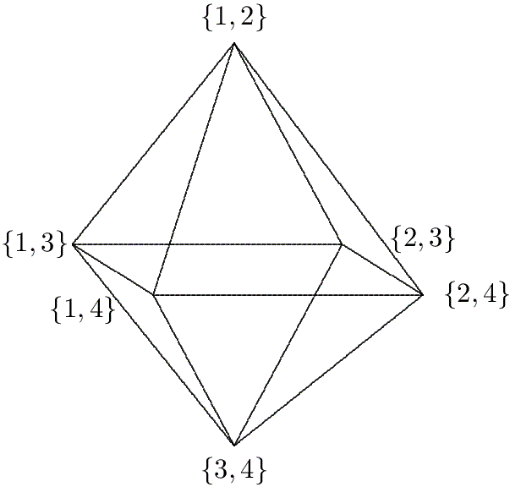 Hard to Approximate Input
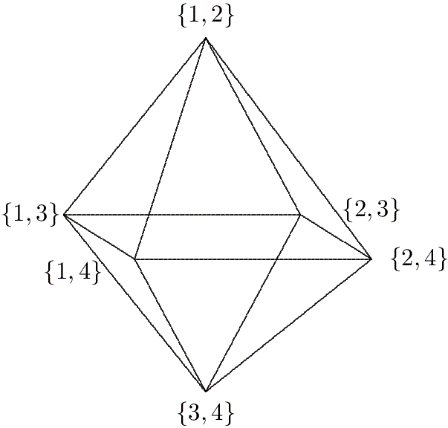 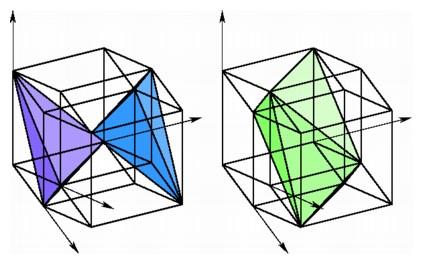 The Johnson Graph As Slice of Noisy Hypercube
Noisy hypercube graph (variant): the vertices are strings in {0,1}N. There is an edge between x and y if they differ on N coordinates.
Johnson graphs are “slices” of noisy hypercube: restrict to strings with K ones. Edges correspond to intersection of size L=(1-)K.
N
Prove a “Fourier analytic” result for slices analogous to a fundamental result for hypercube
We obtain an optimal direct product testing theorem (if the verifier accepts with non-negligible probability, players must agree on N bits)
Johnson Graph Underlies Direct Product Tests
Direct Product Test:
Two players supposedly agree on N bits. 
A verifier picks at random two sets S,T[N], |S|=|T|=k, |ST|=L. 
The verifier sends S to one player, T to the other player. 
Each player is supposed to send the K bits indicated by their set.
The verifier checks that the answers on L common bits are the same.
S
S
T
T
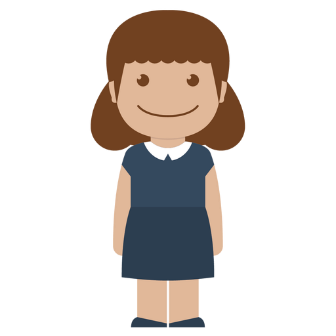 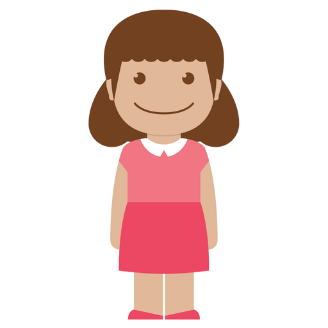 Expansion
Let G=(V,E) be a d-regular graph. The expansion of SV is
			(S) = |E(S,V-S)| / (d|S|).

Small Set Expander: (S)  1- for all S of size < |V|.

Examples: 
The noisy hypercube is a small set expander by hypercontractivity. 
The Johnson graph is not a small set expander (K<<N, L/K large).
S
Johnson Graph - Not Small Set Expander
The Zoom-in family:
Pick an element x and consider the family S of all sets that contain x.
|S|/|(Nk)|  (K/N) [small for K<<N]
(S)  1 – (L/K) [much smaller than 1 for constant L/K].
Dictator
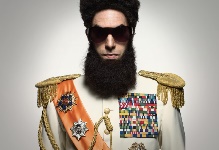 Rough Statement of Main Theorem: Except for “dictator like families”, all small families S in the Johnson graph have (S)1-o(1).
Unlike Dictator
Dfn: A family S of sets is (r,)-pseudorandom if for all R[N], |R|r,
 |PAR(AS) - PA(AS) |   
Examples:  
Dictator is not pseudorandom: for S = {A that contains x} take R={x}, so PAR(AS)=1, while PA(AS)K/N. 
A sufficiently large random family S is pseudorandom with high probability.
Main Theorem: Let S be of fraction at most  and (r,)-pseudorandom. For sufficiently large N (as a function of K and 1/), 
			(S)>1 – (L/K)r – 2O(r)poly() – o(1).
[Speaker Notes: (S)>1 – (L/K)r – rO(r)poly(1/) – poly(2K3,1/)/N1/16]
Approach
The proof is via spectral analysis. 
Let J be the transition matrix of the Johnson graph. 
Let F be the indicator of a small pseudorandom family.
Want to show <F,JF> is small.
J
F
Level Picture
The Johnson transition matrix J
has K+1 eigenspaces; the i’th has eigenvalue roughly (L/K)i.
Main Lemma: Small pseudorandom families F= ∑i Fi concentrated on upper levels, i.e., ∑ir|Fi|22<0.01|F|22.
From Main Lem To Main Thm:
Let F be small pseudorandom. Write F=∑i Fi with Fi in i‘th space.
<F,JF> = ∑i <Fi,JFi> 
	 ∑i>r (L/K)i|Fi|22 
	 (L/K)r|F|22.
The Eigenspaces
A
We say that a function F from sets of size K to the reals is of degree i if there exists f from sets of size i to the reals such that: 
F(A) = ∑IA,|I|=i f(I). 

For example: F(A) = “does A contain x?” is of degree 1: take f({y})=“does y=x?”.
Lemma: Let Si be the space of functions of degree i that are orthogonal to the functions of degree i-1. Then Si is an eigenspace of J with eigenvalue  (L/K)i.
Level Picture
The Johnson transition matrix J has K+1 eigenspaces; the i’th corresponds to degree i; has eigenvalue roughly (L/K)i.
Main Lemma: Small pseudorandom families F= ∑i Fi concentrated on upper levels, i.e.,     ∑ir|Fi|22<0.01|F|22.
For simplicity, we’ll prove that F is not almost entirely in one level i, i.e., |Fi|22<0.99|F|22
Zoom-in/Dictators
Fourth Moment Lemma: Let N be sufficiently large. Let F be of fraction  and (r,)-pseudorandom with F=F0+…+FK where Fi is in the i‘th eigenspace. Then for i=0,…,r, we have EA[Fi(A)4]  2O(i)  EA[Fi(A)2] + o(1).

F not almost entirely on one level 0ir: Assume on way of contradiction that |Fi|22 0.99|F|22=0.99. Then F(A)Fi(A) for all but at most 0.01 fraction of A, and since F is a set of fraction  we have EA[Fi(A)4] EA[F(A)4]=EA[F(A)2] EA[Fi(A)2] , which contradicts the Fourth Moment Lemma.

(More generally, Fourth Moment Lemma implies EA[Fi(A)2]  2O(i) 1/4 + o(1) for i=0,…,r, which implies the main lemma)
[Speaker Notes: Fourth Moment Lemma: Let N be sufficiently large. Let F be (r,)-pseudorandom with F=F0+…+FK where Fi is in the i‘th eigenspace. Then for i=0,…,r, we have EA[Fi(A)4]  iO(i)  EA[Fi(A)2] + o(1).

Claim: Let =EA[F(A)] and i=EA[Fi(A)2]. Then PA( Fi(A) ≥ i/(4) ) ≥ i/2.
Claim  EA[Fi(A)4] ≥ i5/(294)  By 4th Moment Lem, EA[Fi(A)2]  iO(i) 1/4 + o(1), which implies main lemma.
Proof of Claim:
EA[F(A)2]=  By orthogonality, EA[(F(A)-Fi(A))2]=-i.
By Markov, PA( (F(A)-Fi(A))2 ≥ 1-i/(2) )  (-i)/(1-i/(2))  -i/2.]
The Main Technical Difficulty
Fourth Moment Lemma: Let N be sufficiently large. Let F be of fraction  and (r,)-pseudorandom with F=F0+…+FK where Fi is in the i‘th eigenspace. Then for i=0,…,r, we have EA[Fi(A)4]  2O(i)  EA[Fi(A)2] + o(1).
Write Fi(A)=∑IA,|I|=i f(I).
		EA[Fi(A)4]=EA[∑I1,I2,I3,I4A,|Ij|=i f(I1)f(I2)f(I3)f(I4)].
I2
How to bound correlations??
I1
I4
I3
For simplicity, assume i=3 and consider third moments.
Fix the “intersection pattern” (How many elements in I1I2I3? How many in I1cI2I3? …). For simplicity, focus on the pattern below.
Cauchy-Schwarz & Restrict technique:


Can be shown to be proportional to:
(maxx2Ex3,x1[f({x1,x2,x3})2]Ex2,x4,x3[f({x2,x3,x4})2]Ex2,x4,x1[f({x1,x2,x4})2])1/2
Ex2[Ex3,x1[f({x1,x2,x3})2]Ex4,x3[f({x2,x3,x4})2]]1/2Ex2,x4,x1[f({x1,x2,x4})2]1/2
(maxx2Ex3,x1[f({x1,x2,x3})2])1/2 Ex1,x2,x3[f({x1,x2,x3})2]
Ex2[Ex3,x1[f({x1,x2,x3})2]1/2Ex4,x3[f({x2,x3,x4})2]1/2Ex4,x1[f({x1,x2,x4})2]1/2]
Ex2[Ex3,x1[f({x1,x2,x3})2]1/2Ex4[Ex3[f({x2,x3,x4})2]1/2Ex1[f({x1,x2,x4})2]1/2]]
Ex2,x4[Ex3[Ex1[f({x1,x2,x3})2]1/2 f({x2,x3,x4})]Ex1[f({x1,x2,x4})2]1/2]
Ex2,x3,x4[Ex1[f({x1,x2,x3})2]1/2 Ex1[f({x1,x2,x4})2]1/2f({x2,x3,x4})]
Ex2,x3,x4[Ex1[f({x1,x2,x3})f({x1,x2,x4})]f({x2,x3,x4})]
Ex2,x4[Ex3,x1[f({x1,x2,x3})2]1/2Ex3[f({x2,x3,x4})2]1/2Ex1[f({x1,x2,x4})2]1/2]
Ex1,x2,x3,x4[f({x1,x2,x3})f({x1,x2,x4})f({x2,x3,x4})]
I2
(maxxEB[Fi(B{x})2])1/2 EA[Fi(A)2]
I1
Upper bounded by O() from pseudorandomness
I3